WGVBS Chair’s Progress Report
Supreme Audit Institution of MexicoWGVBS Chair
11th KSC-SC meeting
June 13th, 2019, Manila, Philippines
WGVBS | 1
WGVBS Annual ReportMembership Status
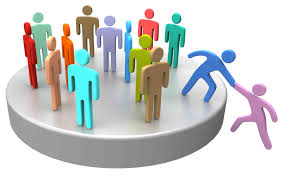 31 Member SAIs representing:

* 7 Regional Organizations
* 5 INTOSAI official   languages
WGVBS | 2
WGVBS Annual ReportForum of SAIs with Jurisdictional Functions
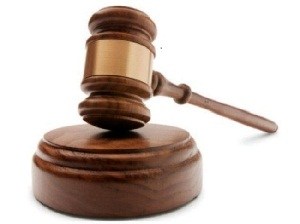 WGVBS | 3
WGVBS Annual ReportGuideline on Effective Practices of Cooperation between SAIs, the Legislature, the Judiciary and the Executive
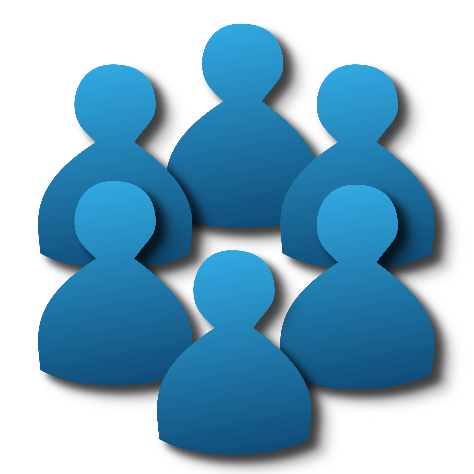 WGVBS | 4
WGVBS Annual ReportGuideline on Effective Practices of Cooperation between SAIs, the Legislature, the Judiciary and the Executive
WGVBS | 5
WGVBS Annual ReportGuideline on Effective Practices of Cooperation between SAIs, the Legislature, the Judiciary and the Executive
WGVBS | 6
WGVBS Annual ReportImplementation of ISSAI 12 Principles
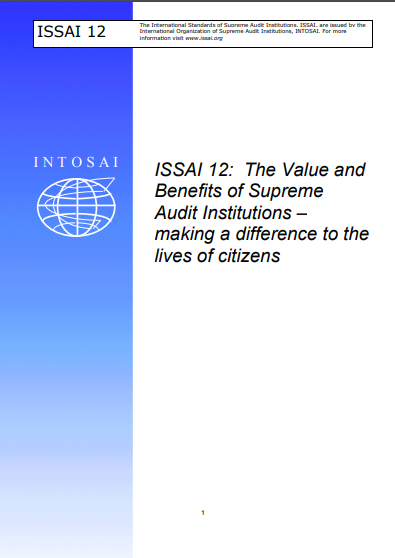 WGVBS | 7
WGVBS Annual ReportINTOSAI Guideline Communicating and Promoting the Value and Benefits of SAIs
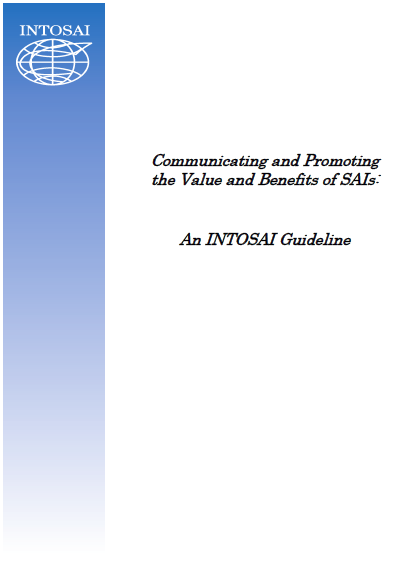 WGVBS | 8
WGVBS Annual ReportINTOSAI Guideline Communicating and Promoting the Value and Benefits of SAIs
WGVBS | 9
WGVBS Annual ReportPaper on the SAIs Internal Risk Assessment and the Identification of High Risk Areas / Programs in the Public Sector
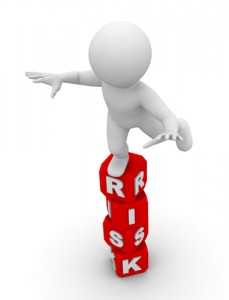 WGVBS | 10
WGVBS Annual ReportImplementation of quality control in the audit process
WGVBS | 11
WGVBS Annual ReportPaper on a Risk-management framework for SAIs to incorporate relevant programs related to the Sustainable Development Goals
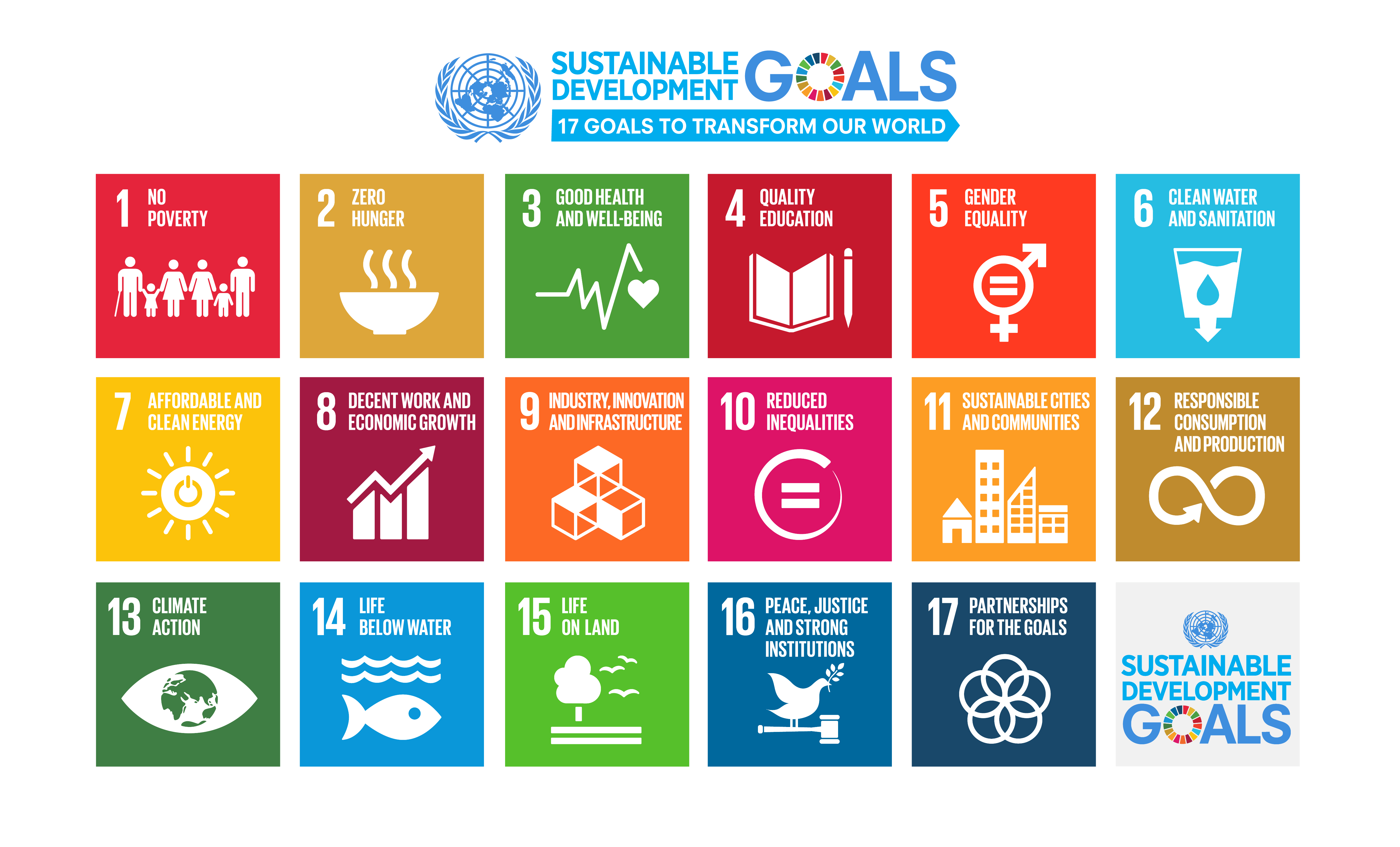 WGVBS | 12
WGVBS Annual ReportTransition from WGVBS website to INTOSAI Community Portal
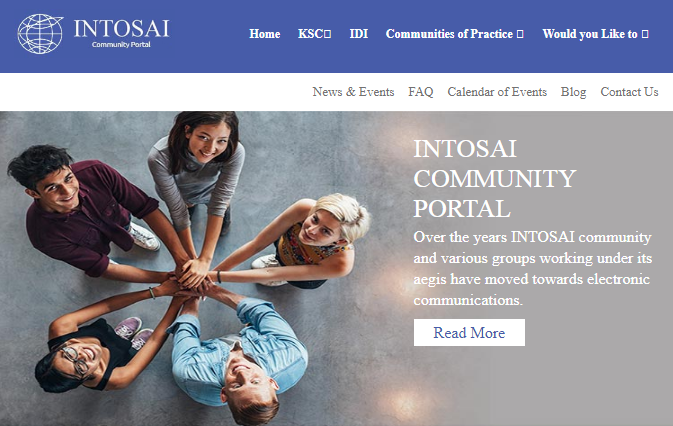 WGVBS | 13
WGVBS Annual ReportNext meetings
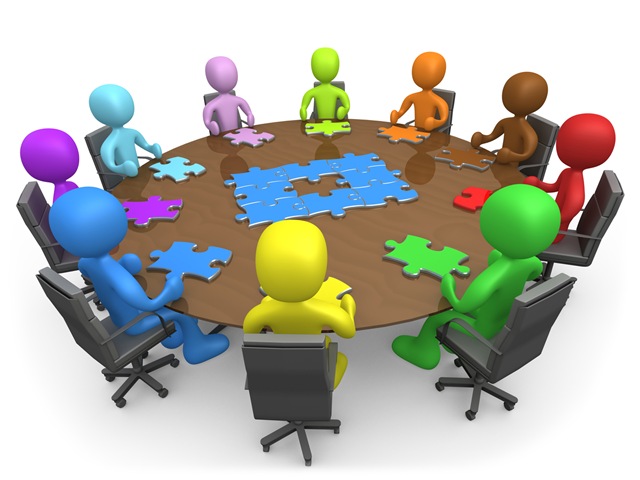 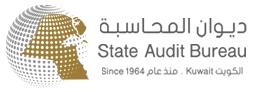 13th meeting in 2020
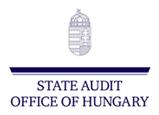 14th meeting in 2021
WGVBS | 14
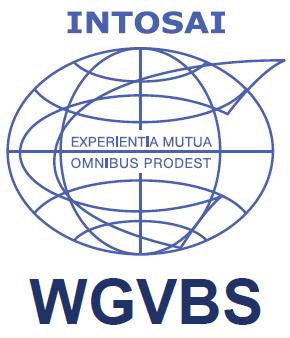 SAI of Mexico

mcalderon@asf.gob.mxpromero@asf.gob.mx
WGVBS | 15